Ο Αριστοτέλης νικά τον νταή
Ομάδα «Παρελθόν»
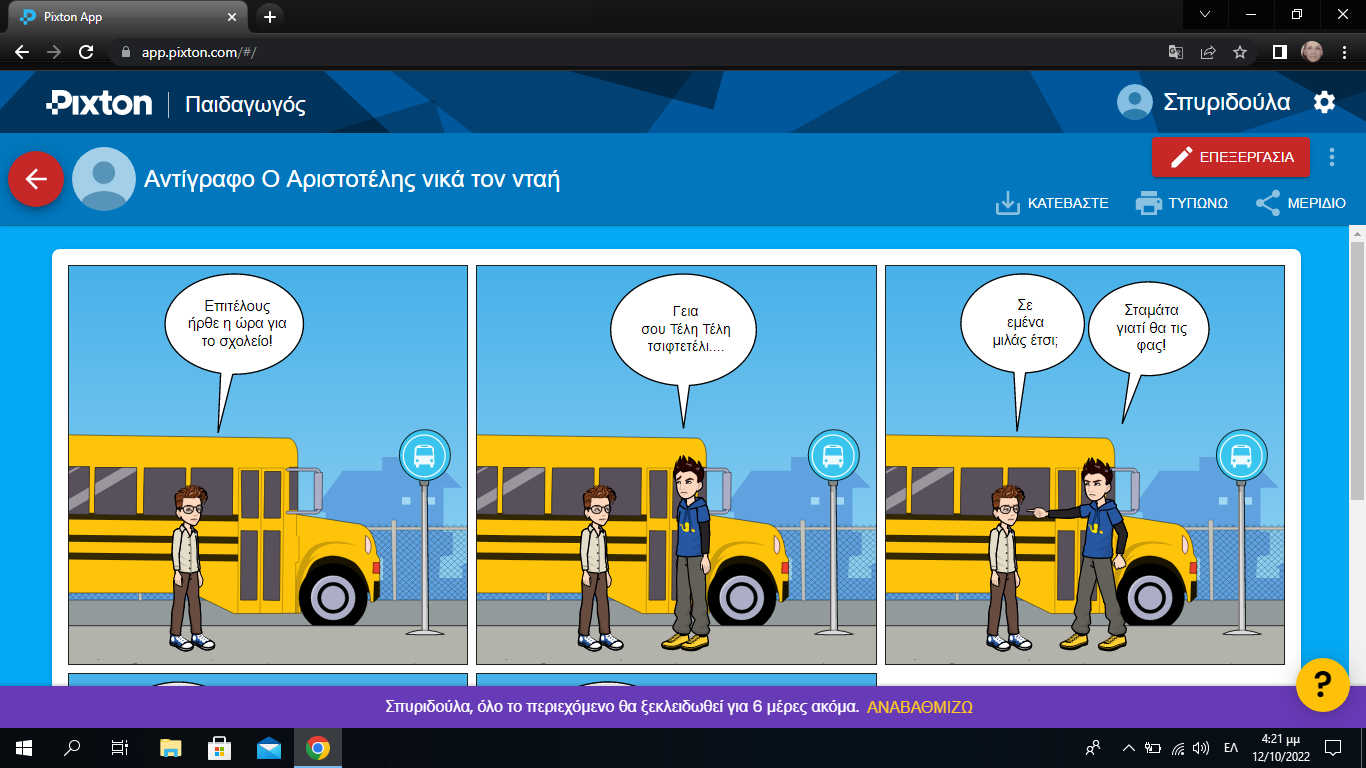 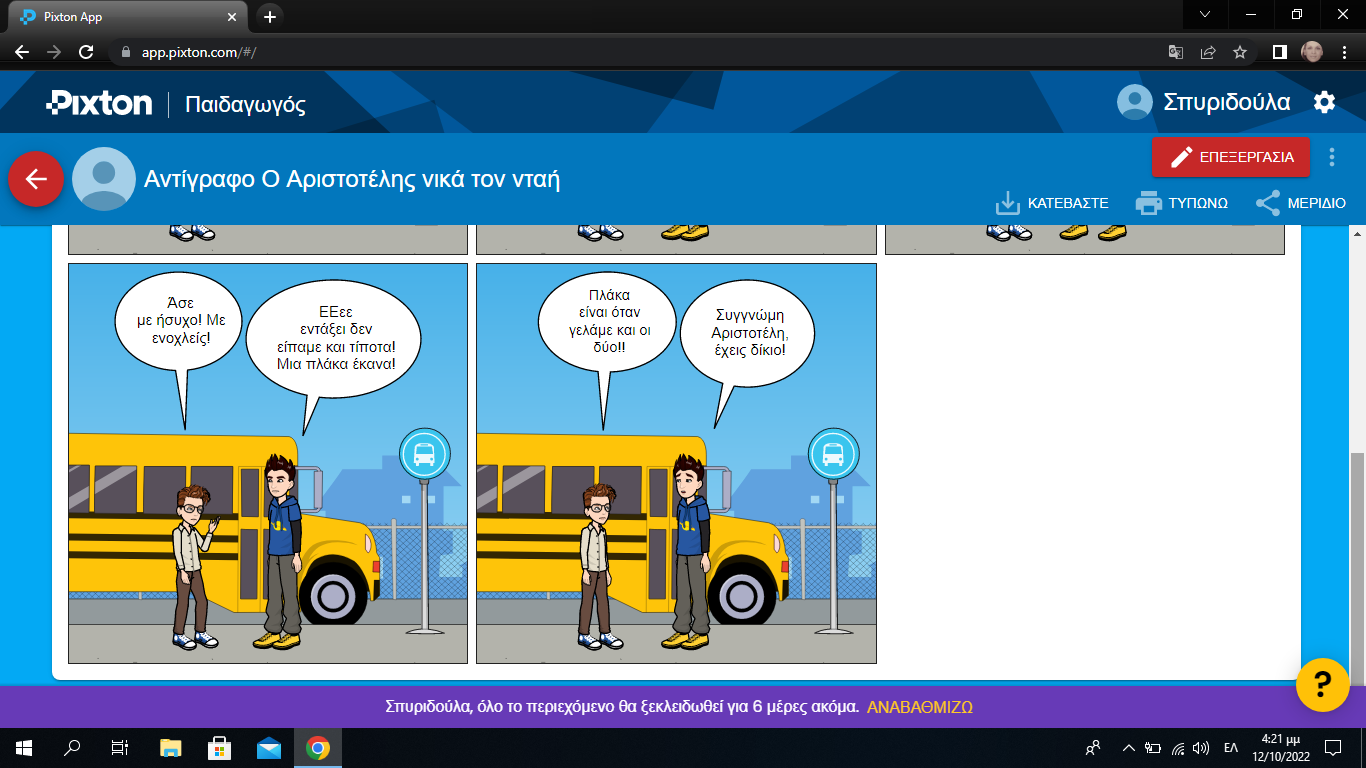